12
স্বাগতম
মাল্টিমিডিয়া ক্লাসে
3
9
6
শিক্ষক পরিচিতি
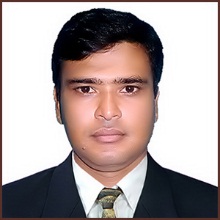 আবু হোসাইন মোঃ আসাদুল ইসলাম
সহকারি শিক্ষক
বাদাঘাট সরকারি প্রাথমিক বিদ্যালয়
তাহিরপুর, সুনামগঞ্জ।
পাঠ পরিচিতি
বিষয়ঃ প্রাথমিক গণিত
শ্রেণীঃ ২য়
অধ্যায়ঃ ৬
পাঠঃ ভাগ
সময়ঃ ৪০ মিনিট
নিরাপদ পরিবেশ সৃষ্টি
এসো একটি ছড়া শুনি
১ শিখবো সবার আগে 
২ শিখবো পরে 
৩ চলেছে মামার বাড়ি
৪ পালালো ভয়ে 
৫ ঘোরে পাছে পাছে
৬ এর কথা নাই
৭ সমুদ্র পাড়ি দিয়ে 
৮ এর বাড়ি যাই
৯ যদি না থাকিত 
১০ এর হতো কি
১১ মিয়া বিক্রি করে 
১২ টাকার ঘি।
পাঠ ঘোষণা
পাঠের শিরোনামঃ ভাগ 
পৃষ্ঠাঃ ৬৪
শিখনফল
১৩.১.১। উপকরন ব্যবহার করে ভাগ করতে পারবে।
১৩.২.১। দুই অঙ্কের সংখ্যাকে এক অঙ্কের সংখ্যা দিয়ে  গুনের নামতা ব্যবহার করে ভাগ করতে পারবে।
পাঠ উপস্থাপন
সমস্যাঃ
১। ১৮ টি চকলেট আছে। যদি ৬ জ়ন শিশুকে এই চকলেট গুলো সমানভাবে দেওয়া হয়, তবে প্রত্যেক শিশু কয়টি চকলেট পাবে ?
বাস্তব পর্যায়
চকলেট, মার্বেল,  পাতা ও বর্গাকৃতির কাগজের  সাহায্যে।
অর্ধবাস্তব
পর্যায়
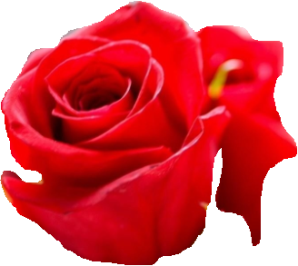 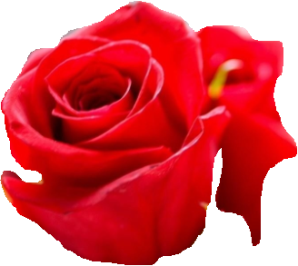 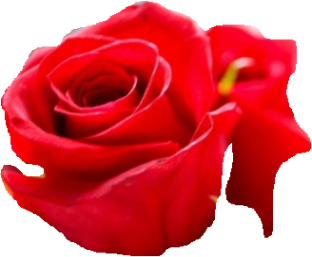 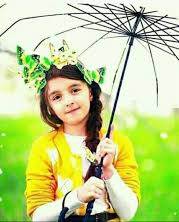 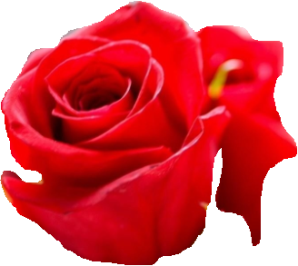 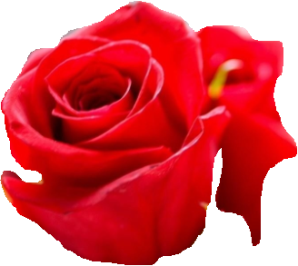 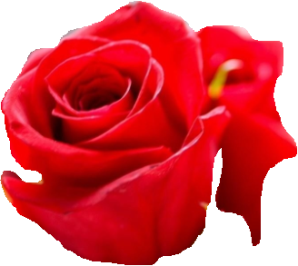 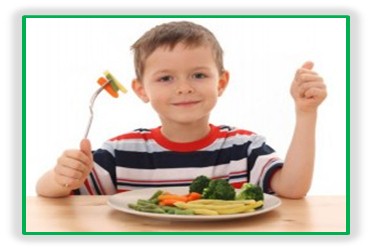 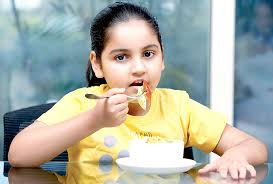 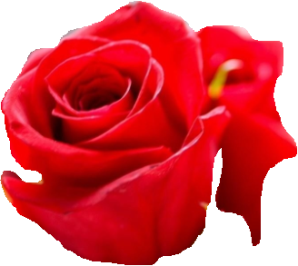 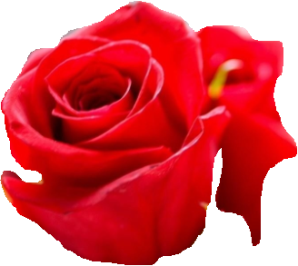 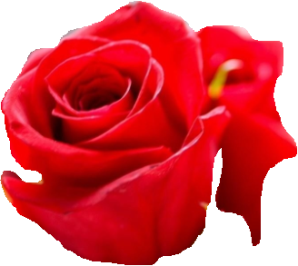 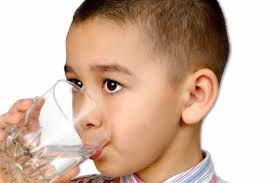 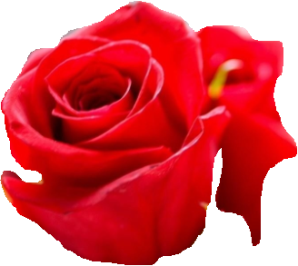 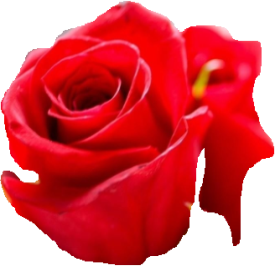 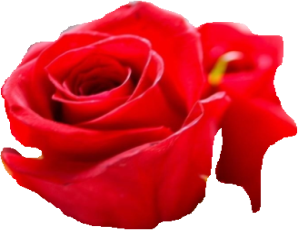 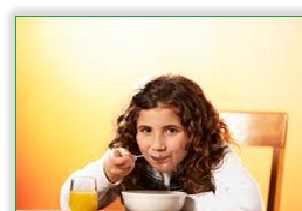 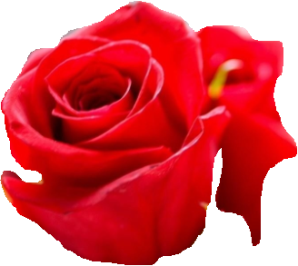 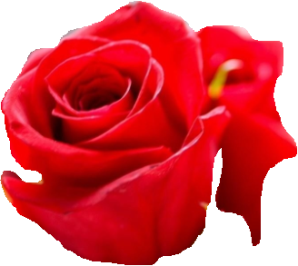 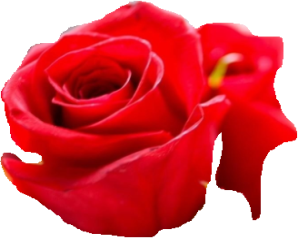 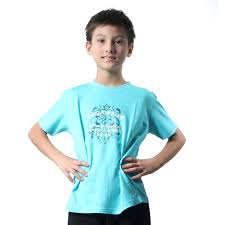 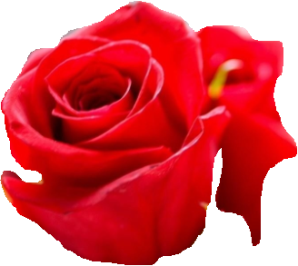 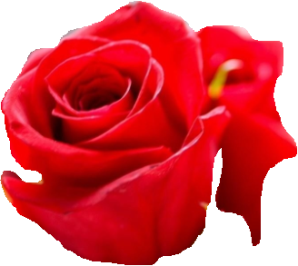 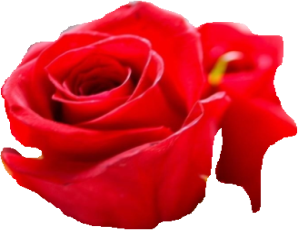 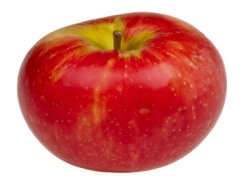 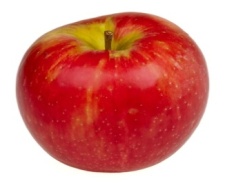 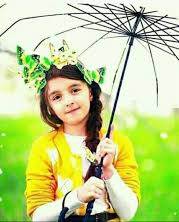 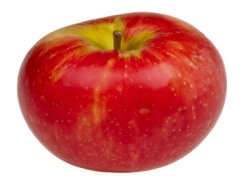 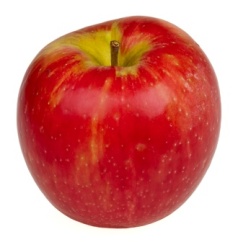 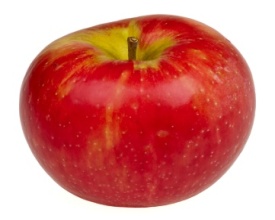 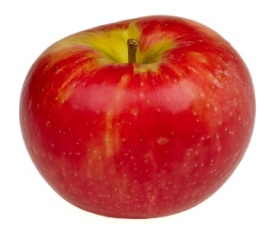 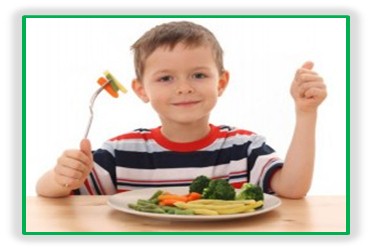 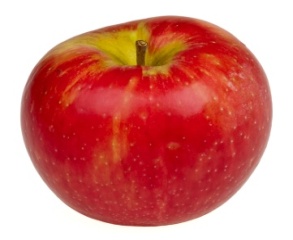 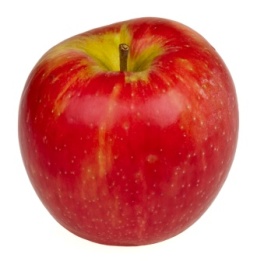 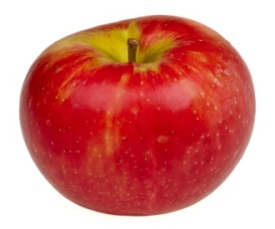 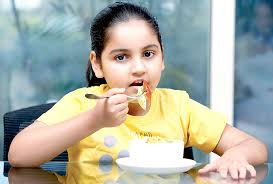 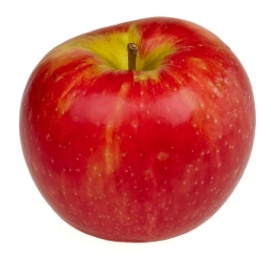 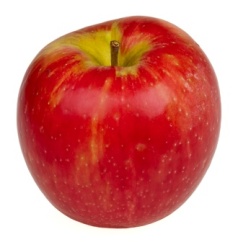 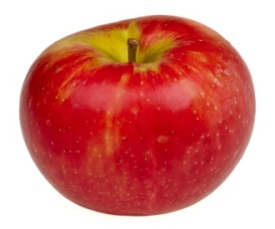 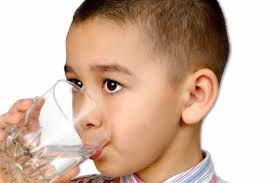 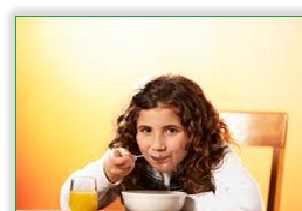 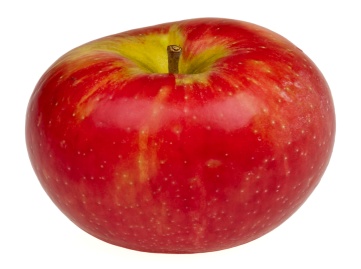 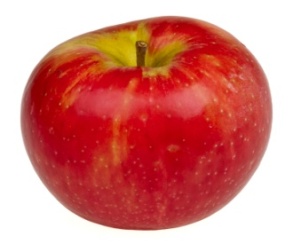 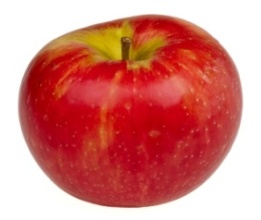 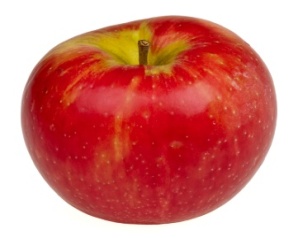 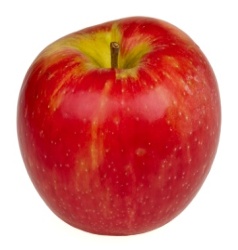 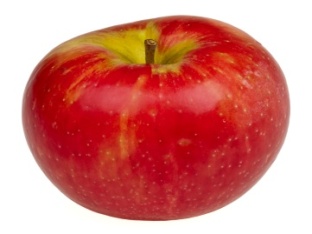 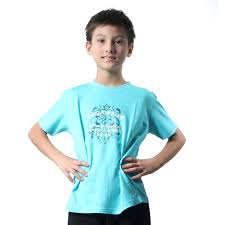 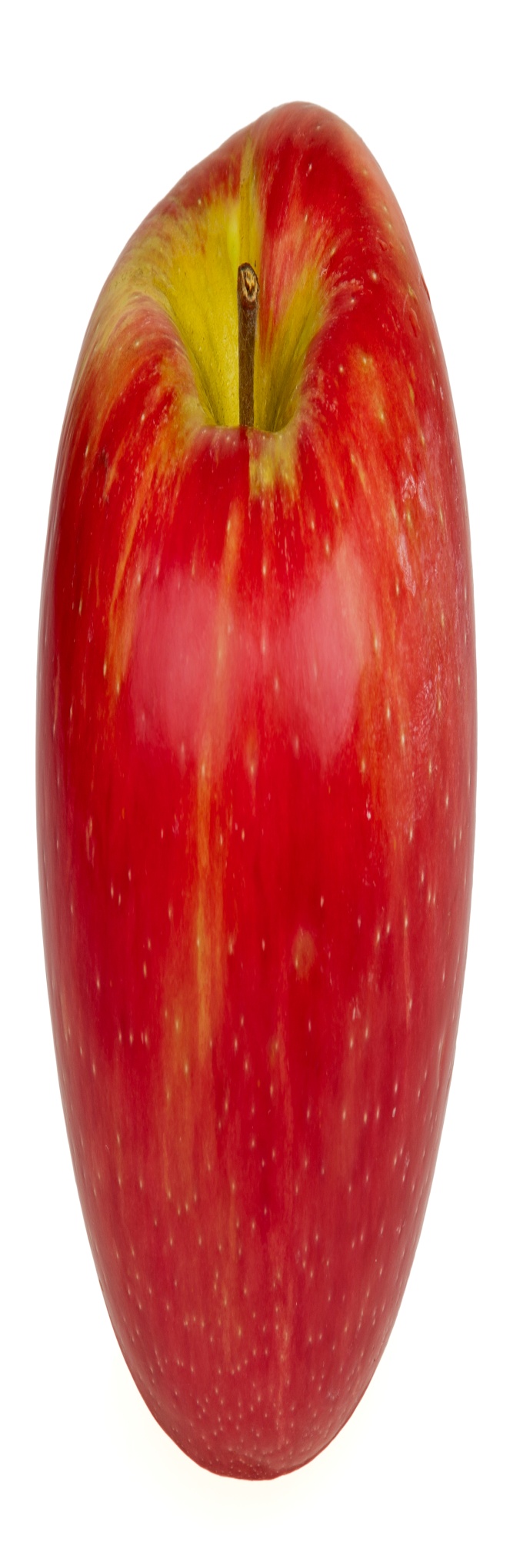 বস্তুনিরপেক্ষ পর্যায়
১৮ টি চকলেট আছে। যদি ৬ জ়ন শিশুকে এই চকলেটগুলো সমানভাবে দেওয়া হয়, তবে প্রত্যেক শিশু কয়টি করে চকলেট পাবে?
চকলেটের সংখ্যা
শিশুর সংখ্যা
3
১৮
৬
3 টি চকলেট
অনুশীলনমূলক কাজ
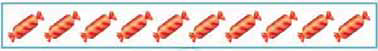 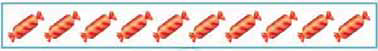 ২০ টি চকলেটকে তোমার পরিবারের ৪ ভাইবোনের মাঝে সমানভাবে ভাগ করলে প্রত্যেকে কয়টি করে চকলেট পাবে?
অন্যভাবে  ভাগ করি
৬ ) ১৮ (৩
১৮
0
প্রত্যেক শিশু চকলেট পাবে=৩ টি
পাঠ্যাংশের সাথে সংযোগ
তোমাদের বইয়ের ৬৫ পৃষ্ঠা খোল
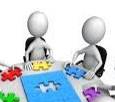 জোড়ায় কাজ
১৬
?
৪
২০
৫
?
মূল্যায়ণ
ভাগ করঃ
১.
?
১৫
৫
২.
৩৬÷৯ = ?
৩.
৪)২৪(?
বাড়ির কাজ
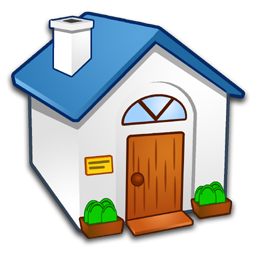 তোমার বাড়িতে ২৪ টি কলা আছে। যদি তুমি ৬ জন শিশুকে সমানভাবে ভাগ করে দাও, তবে প্রত্যেক শিশু কয়টি কলা পাবে?
সবাইকে ধন্যবাদ